Figure 1. Description of the stimulus sequences illustrated in musical notation. (a) Two-Voice condition, (b) ...
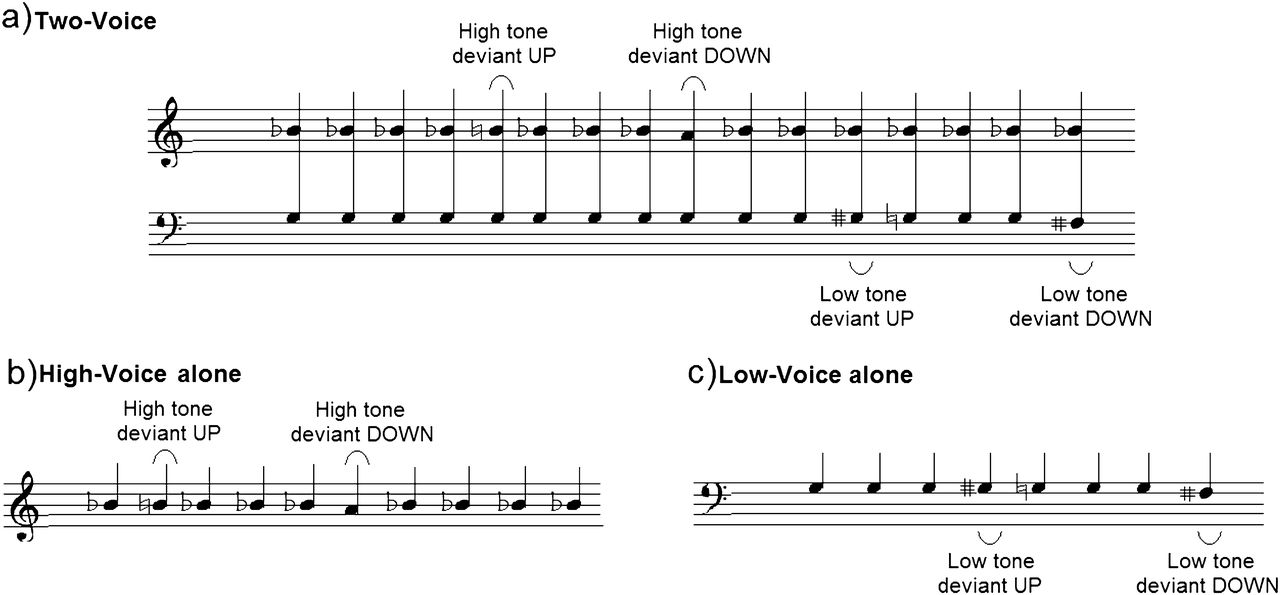 Cereb Cortex, Volume 23, Issue 3, March 2013, Pages 660–669, https://doi.org/10.1093/cercor/bhs050
The content of this slide may be subject to copyright: please see the slide notes for details.
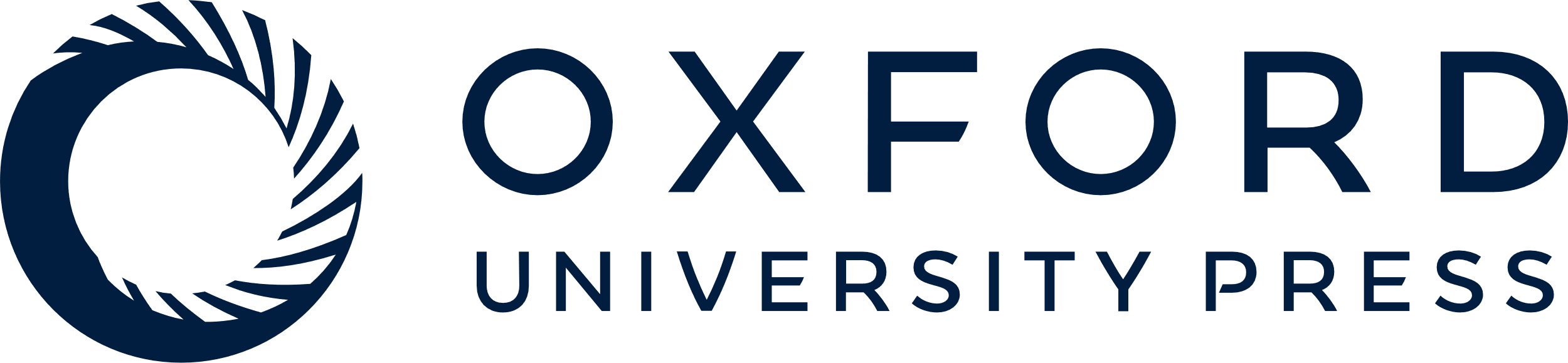 [Speaker Notes: Figure 1. Description of the stimulus sequences illustrated in musical notation. (a) Two-Voice condition, (b) High-Voice-alone condition, and (c) Low-Voice-alone condition.


Unless provided in the caption above, the following copyright applies to the content of this slide: © The Author 2012. Published by Oxford University Press. All rights reserved. For permissions, please e-mail: journals.permissions@oup.com]
Figure 2. The grouping of electrodes in the Geodesic net (for details, see Materials and Methods). Eighty-four of 124 ...
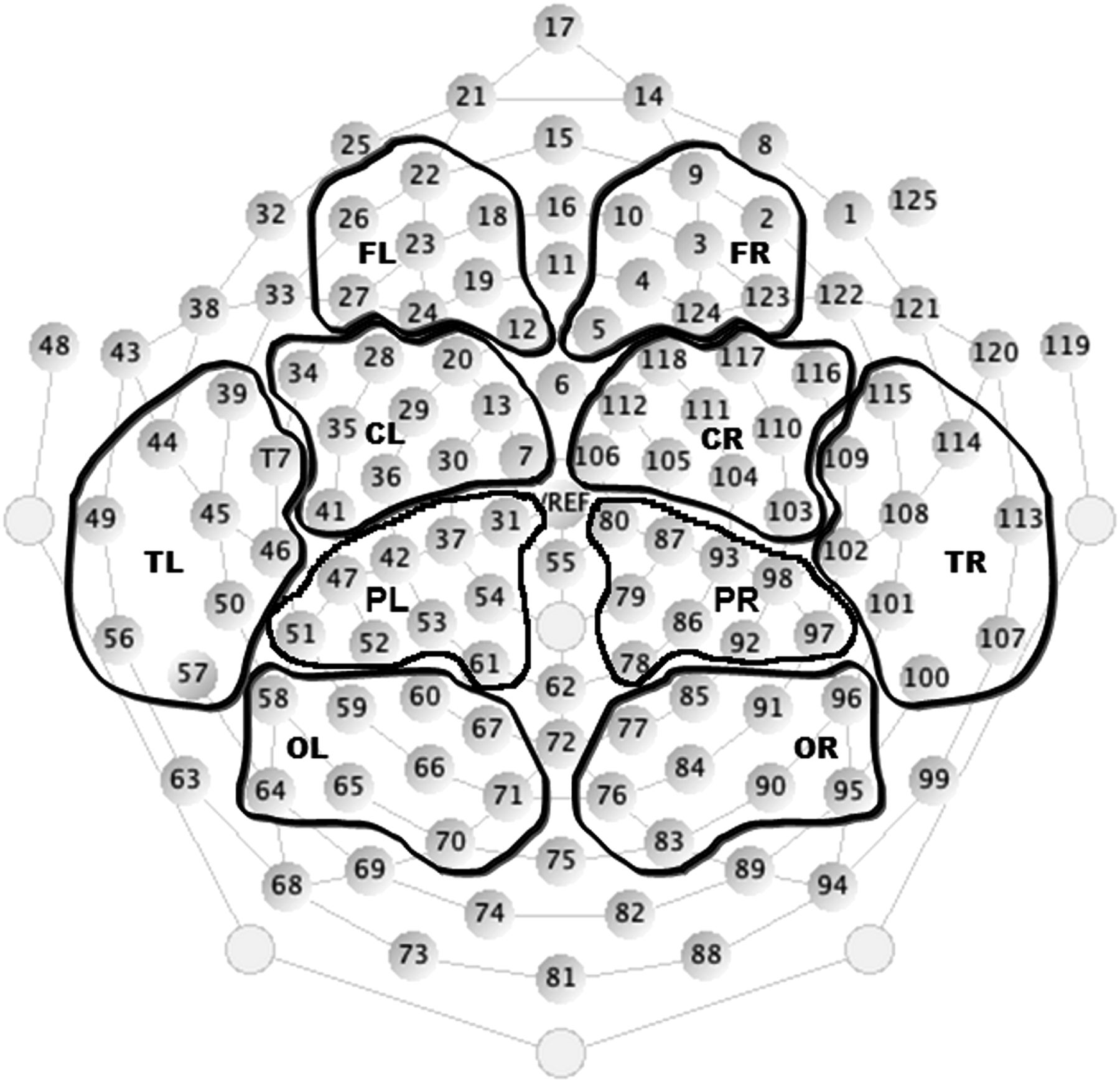 Cereb Cortex, Volume 23, Issue 3, March 2013, Pages 660–669, https://doi.org/10.1093/cercor/bhs050
The content of this slide may be subject to copyright: please see the slide notes for details.
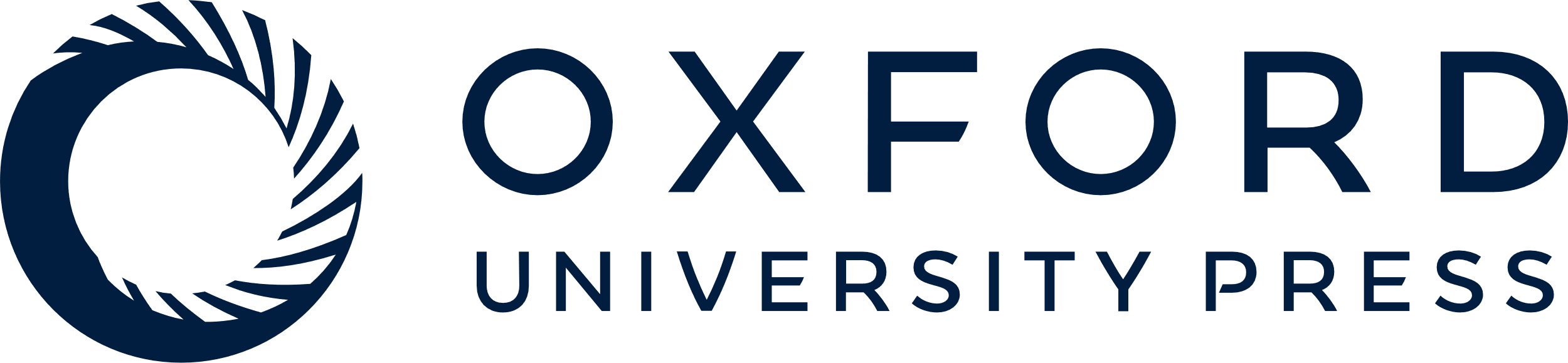 [Speaker Notes: Figure 2. The grouping of electrodes in the Geodesic net (for details, see Materials and Methods). Eighty-four of 124 electrodes were selected to be divided into 5 groups (frontal, central, parietal, occipital, and temporal) for each hemisphere. The waveforms for all channels in each region were averaged together to represent EEG responses from that scalp region. The other 36 channels were excluded from further analysis to avoid artifacts and enable comparisons across hemispheres.


Unless provided in the caption above, the following copyright applies to the content of this slide: © The Author 2012. Published by Oxford University Press. All rights reserved. For permissions, please e-mail: journals.permissions@oup.com]
Figure 3. Difference waveforms (deviant–standard) in the Two-Voice condition with all infants (n = 16) for the High ...
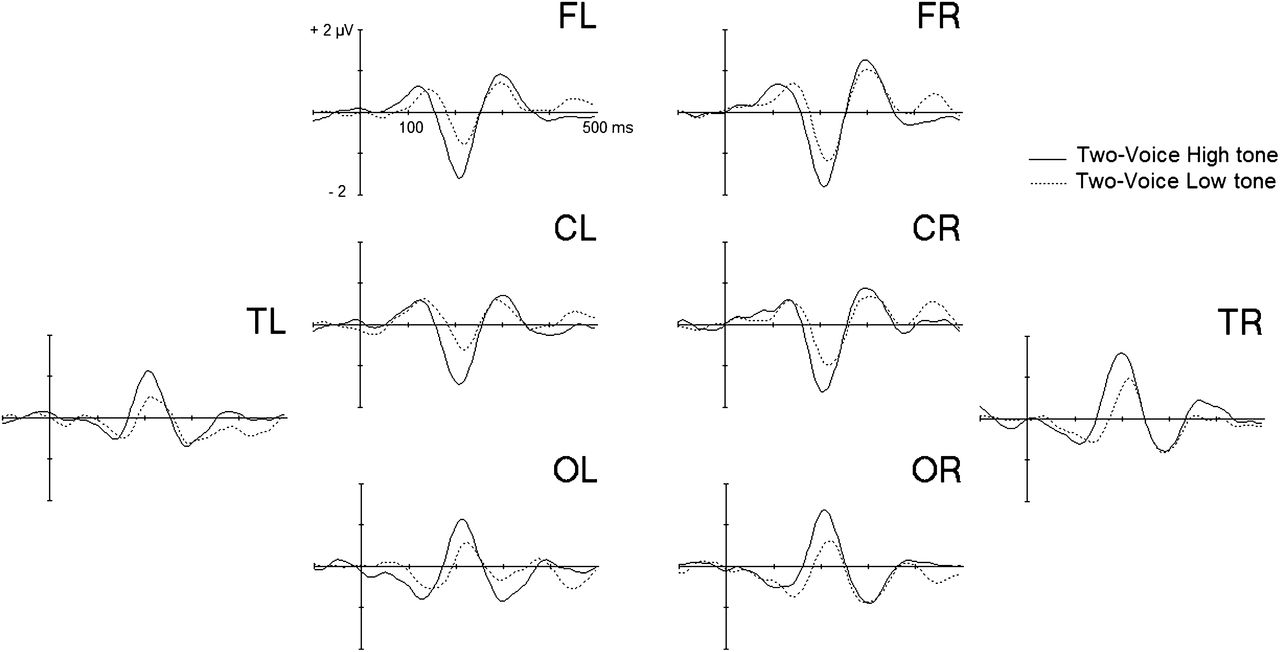 Cereb Cortex, Volume 23, Issue 3, March 2013, Pages 660–669, https://doi.org/10.1093/cercor/bhs050
The content of this slide may be subject to copyright: please see the slide notes for details.
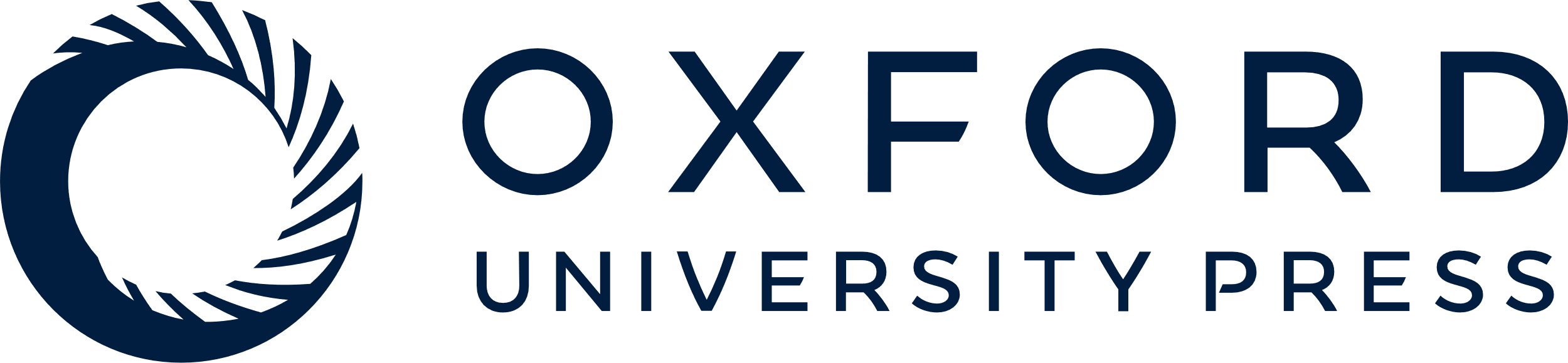 [Speaker Notes: Figure 3. Difference waveforms (deviant–standard) in the Two-Voice condition with all infants (n = 16) for the High voice (black line) and the Low voice (dashed line). Deviants up and down were combined for each voice.


Unless provided in the caption above, the following copyright applies to the content of this slide: © The Author 2012. Published by Oxford University Press. All rights reserved. For permissions, please e-mail: journals.permissions@oup.com]
Figure 4. Difference waveforms in the Two-Voice condition for each group: Group 1 (Left side, see text) and Group 2 ...
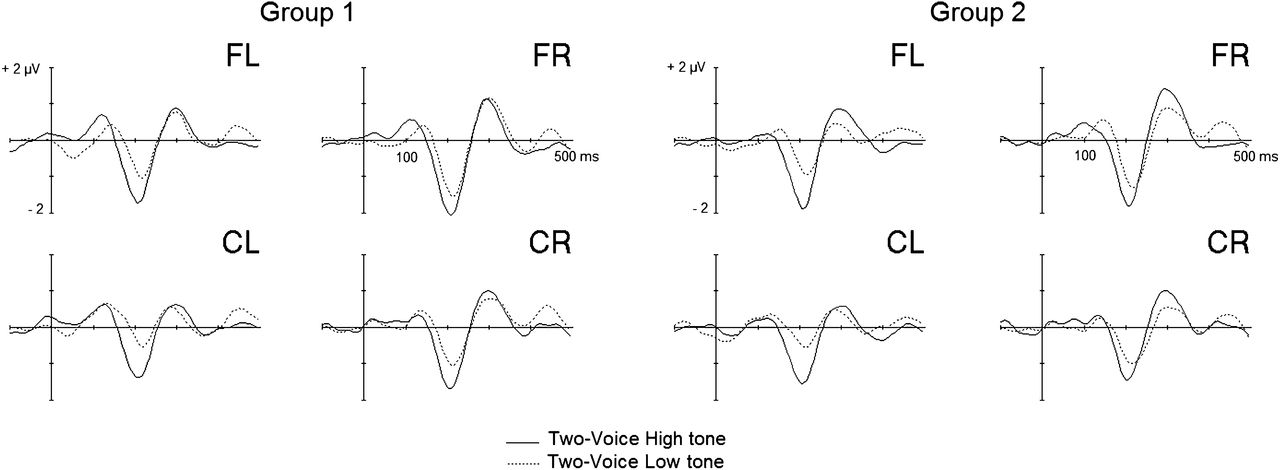 Cereb Cortex, Volume 23, Issue 3, March 2013, Pages 660–669, https://doi.org/10.1093/cercor/bhs050
The content of this slide may be subject to copyright: please see the slide notes for details.
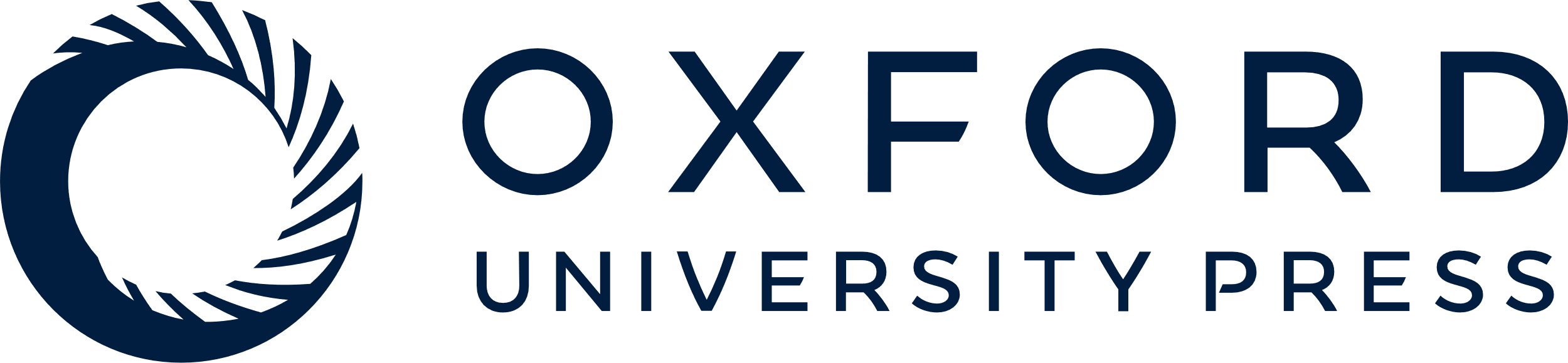 [Speaker Notes: Figure 4. Difference waveforms in the Two-Voice condition for each group: Group 1 (Left side, see text) and Group 2 (Right side, see text) for the High voice (black line) and the Low voice (dashed line). Deviants up and down were combined for each voice.


Unless provided in the caption above, the following copyright applies to the content of this slide: © The Author 2012. Published by Oxford University Press. All rights reserved. For permissions, please e-mail: journals.permissions@oup.com]
Figure 5. Difference waveforms for Group 1 (n = 10) in the High-Voice-alone (black line) and Two-Voice High tone ...
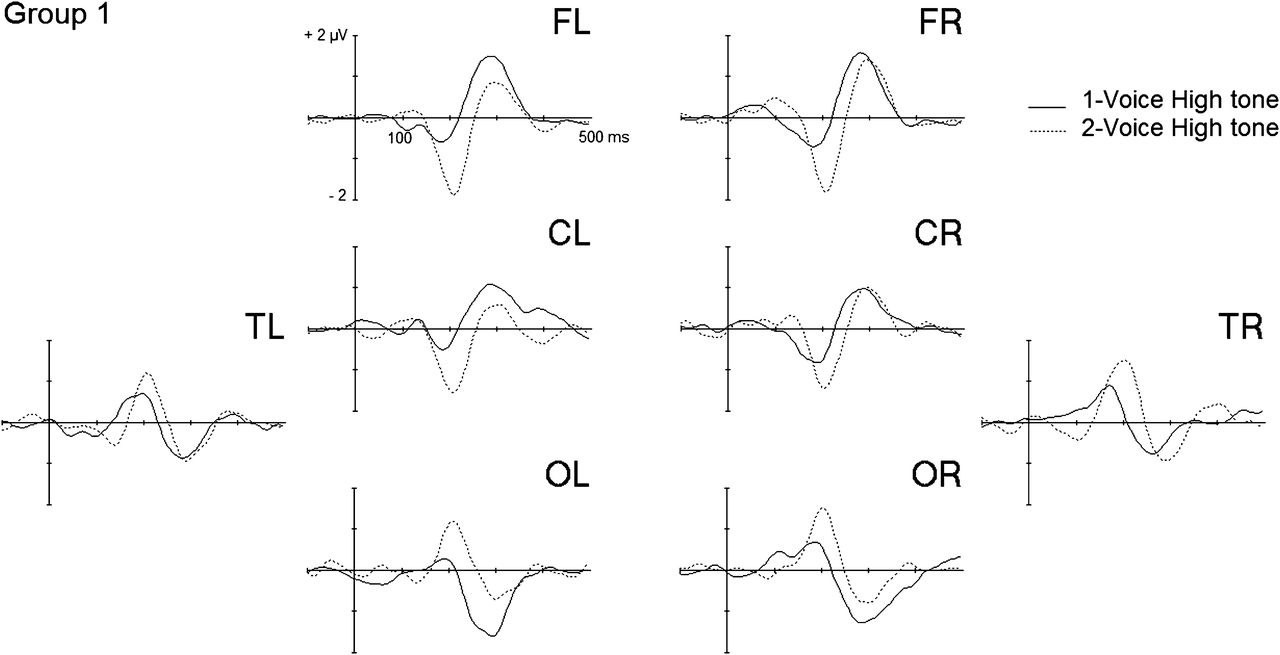 Cereb Cortex, Volume 23, Issue 3, March 2013, Pages 660–669, https://doi.org/10.1093/cercor/bhs050
The content of this slide may be subject to copyright: please see the slide notes for details.
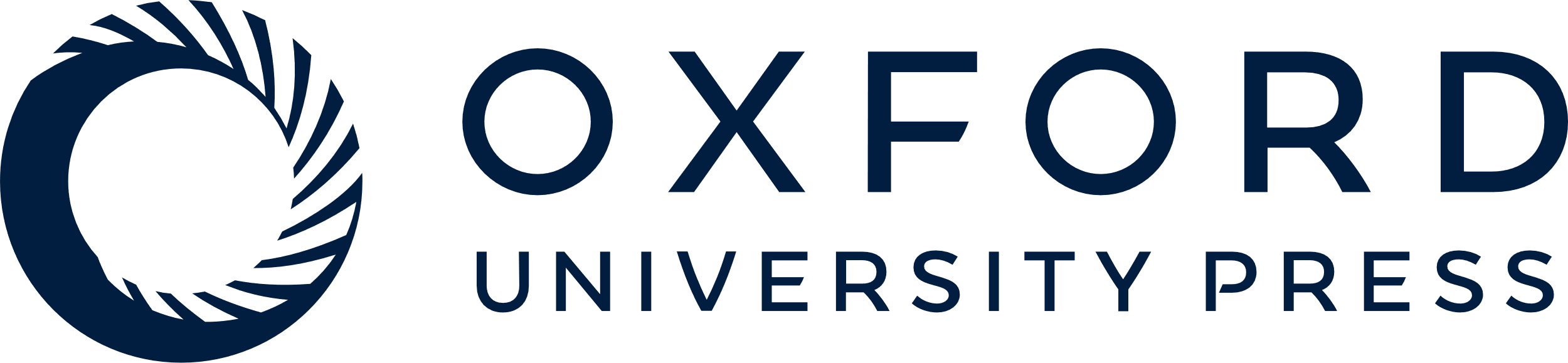 [Speaker Notes: Figure 5. Difference waveforms for Group 1 (n = 10) in the High-Voice-alone (black line) and Two-Voice High tone conditions (dashed line).


Unless provided in the caption above, the following copyright applies to the content of this slide: © The Author 2012. Published by Oxford University Press. All rights reserved. For permissions, please e-mail: journals.permissions@oup.com]
Figure 6. Difference waveforms for Group 2 (n = 10) in the Low-Voice-alone (black line) and Two-Voice Low tone ...
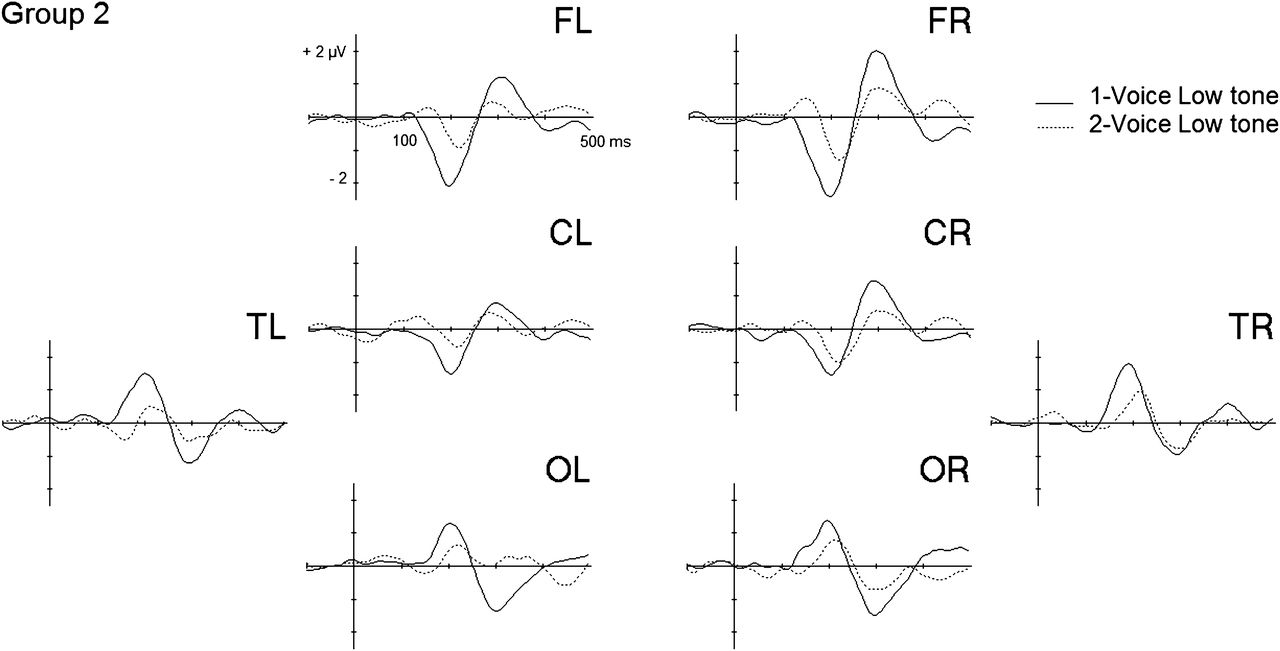 Cereb Cortex, Volume 23, Issue 3, March 2013, Pages 660–669, https://doi.org/10.1093/cercor/bhs050
The content of this slide may be subject to copyright: please see the slide notes for details.
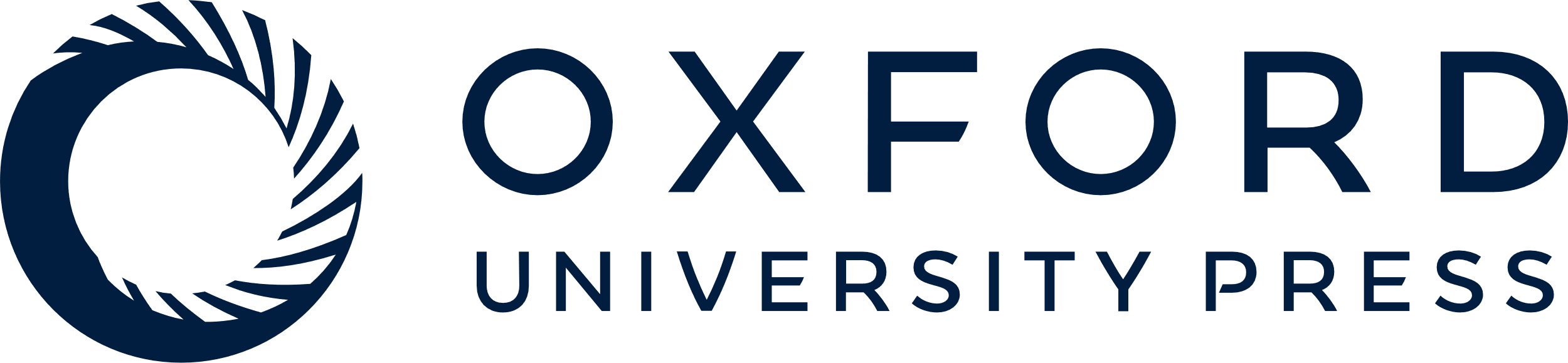 [Speaker Notes: Figure 6. Difference waveforms for Group 2 (n = 10) in the Low-Voice-alone (black line) and Two-Voice Low tone conditions (dashed line).


Unless provided in the caption above, the following copyright applies to the content of this slide: © The Author 2012. Published by Oxford University Press. All rights reserved. For permissions, please e-mail: journals.permissions@oup.com]